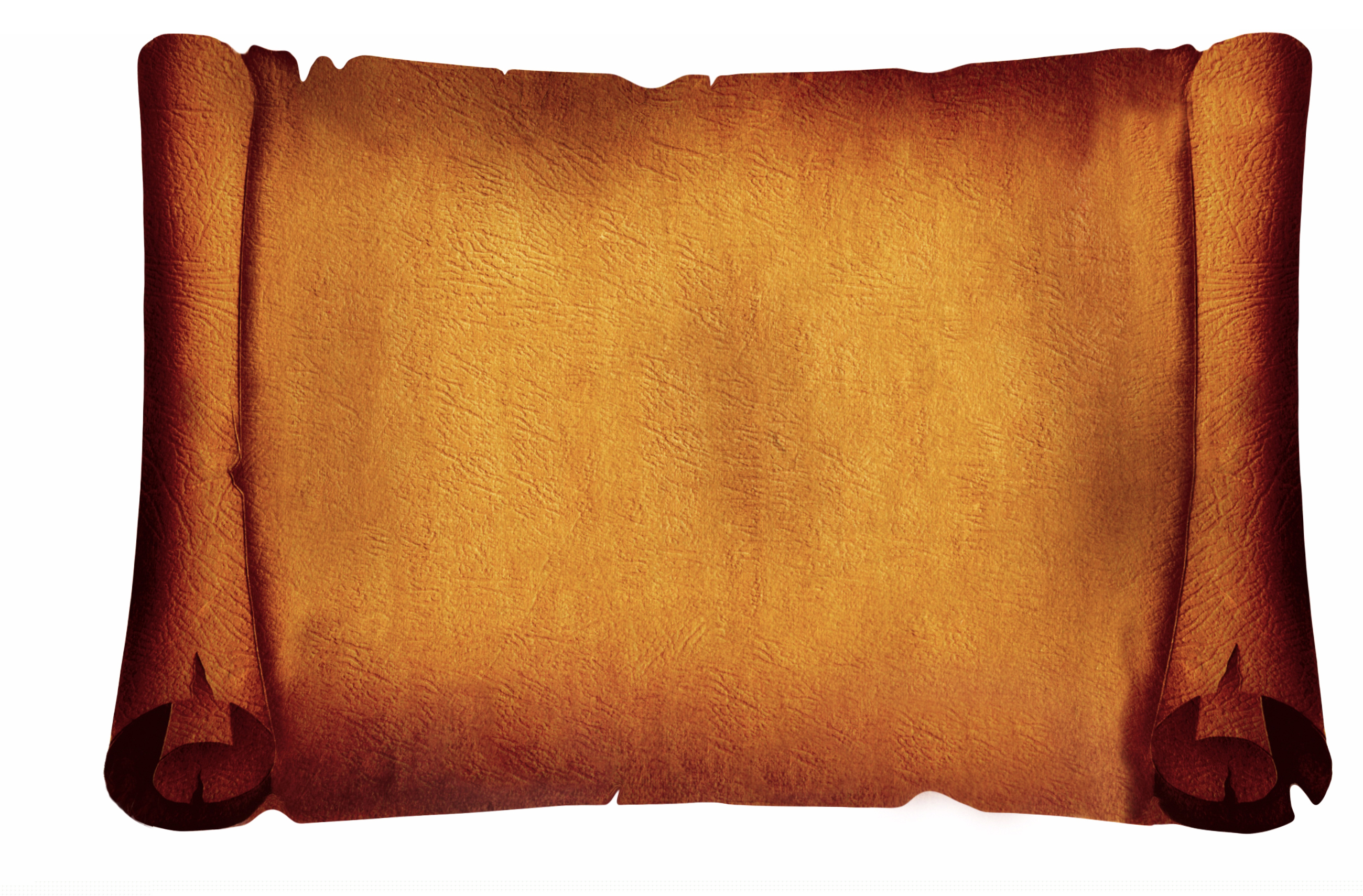 Why did sailors sing shanties?
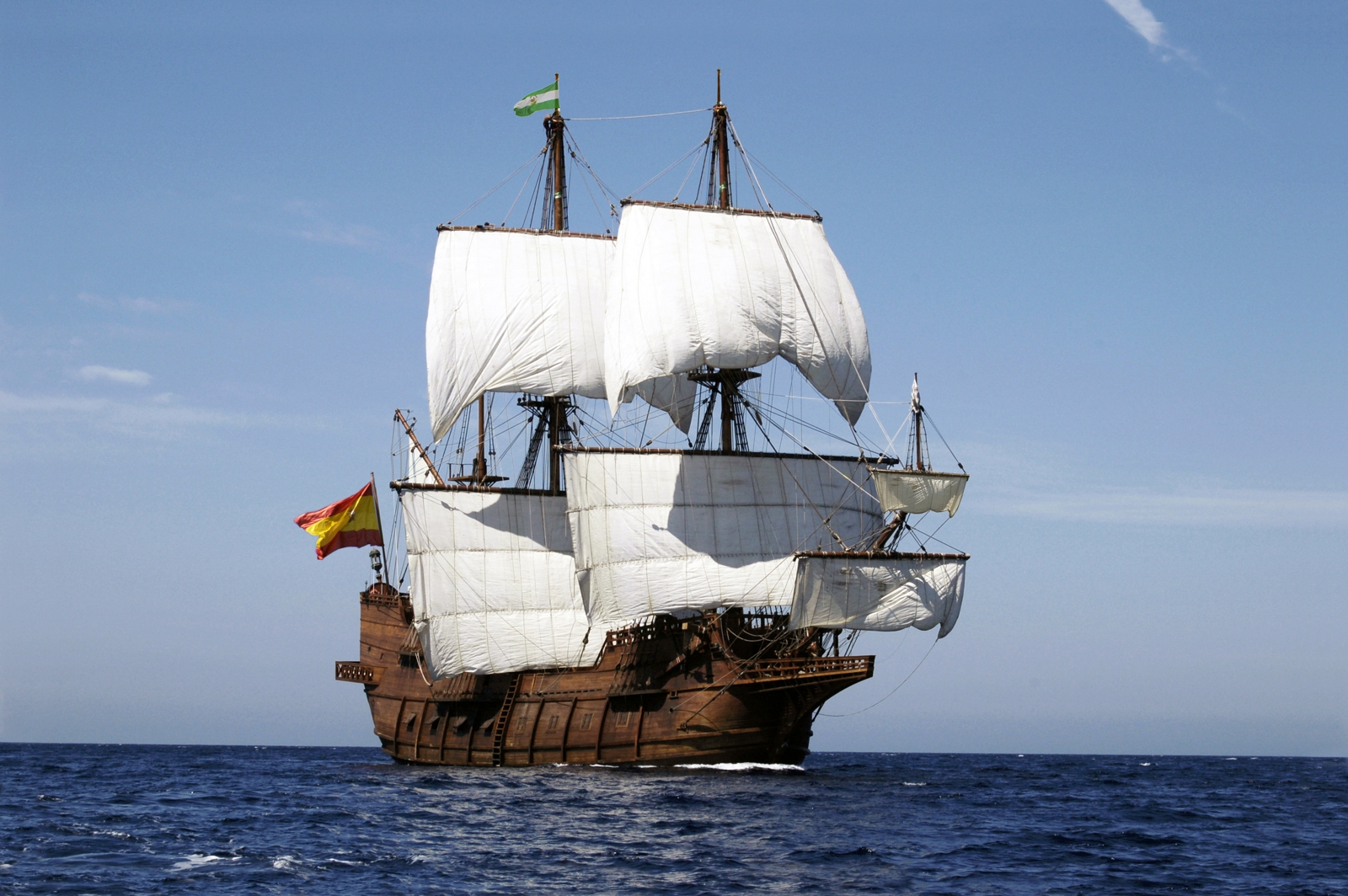 On a ship like this thesailors would have lots of jobs to do…
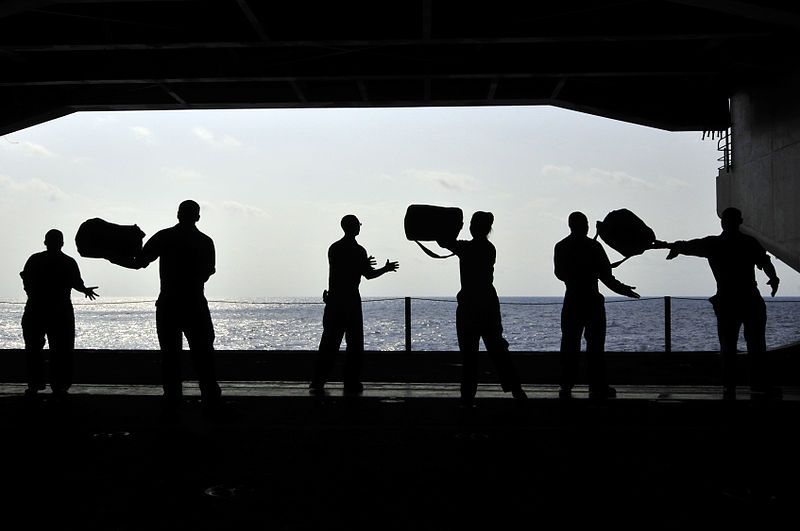 Loading up all of the luggage…
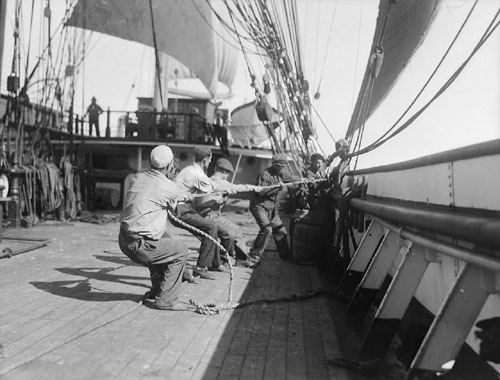 Pulling all
 of the sails 
up…
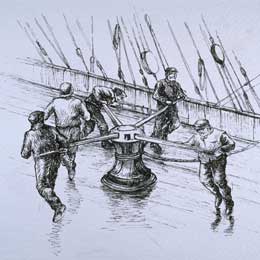 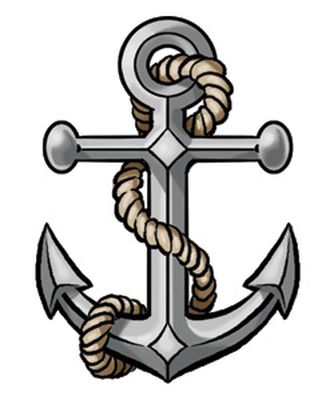 Pulling up the anchor…
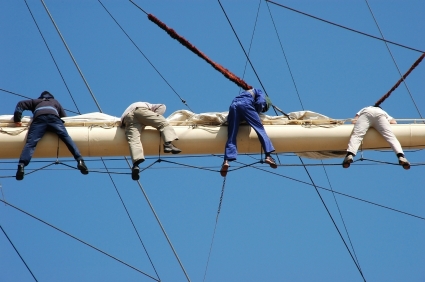 And tying the sails back up after!
These jobs were hard jobs.  The sailors needed to work together to get the heavy work done.
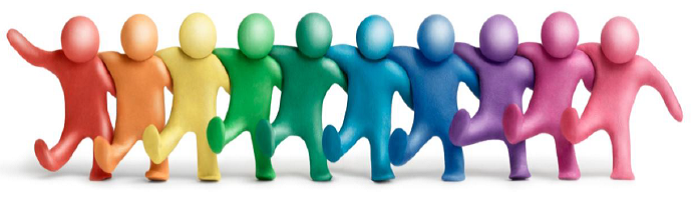 To help the sailors work together they would sing sea shanties.
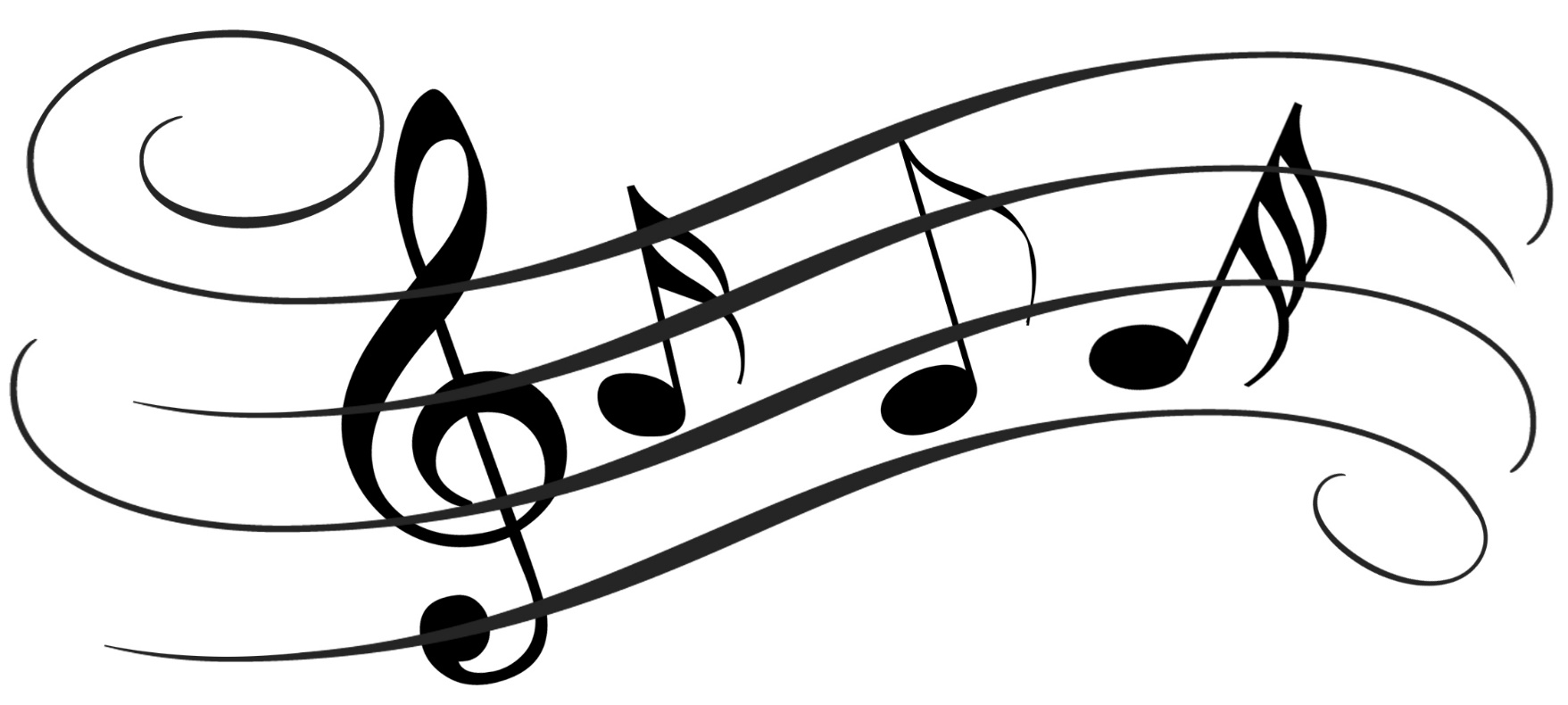 Can you listen to any of these sea shanties and have a go at singing along?
Sons of the seaBobbing up and down like thisSailing the oceanBobbing up and down like this
They may build the ships my ladsBobbing up and down like thisBut they can’t beat the boys of the old brigadeBobbing up and down like this
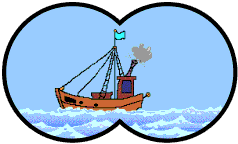 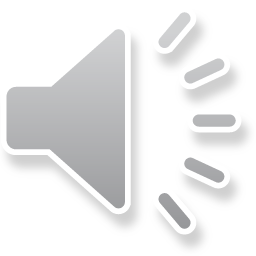 Pirates are freeBobbing up and down like thisSearching the oceanBobbing up and down like this
They care not for wind or rainBobbing up and down like thisFor they rob the gold on the Spanish mainBobbing up and down like this
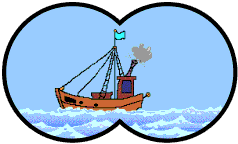 Listen to this tune and see if you can sing along with these words:
What shall we do with the grumpy pirate? What shall we do with the grumpy pirate? What shall we do with the grumpy pirate? Early in the morning.

Hooray and up she rises, Hooray and up she rises, Hooray and up she rises, Early in the morning.
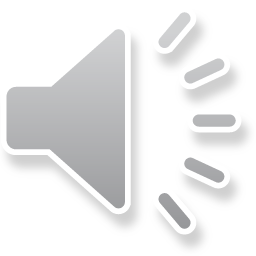 Do a little jig and make him smile, Do a little jig and make him smile, Do a little jig and make him smile, Early in the morning.

What shall we do with the grumpy pirate? What shall we do with the grumpy pirate? What shall we do with the grumpy pirate? Early in the morning.
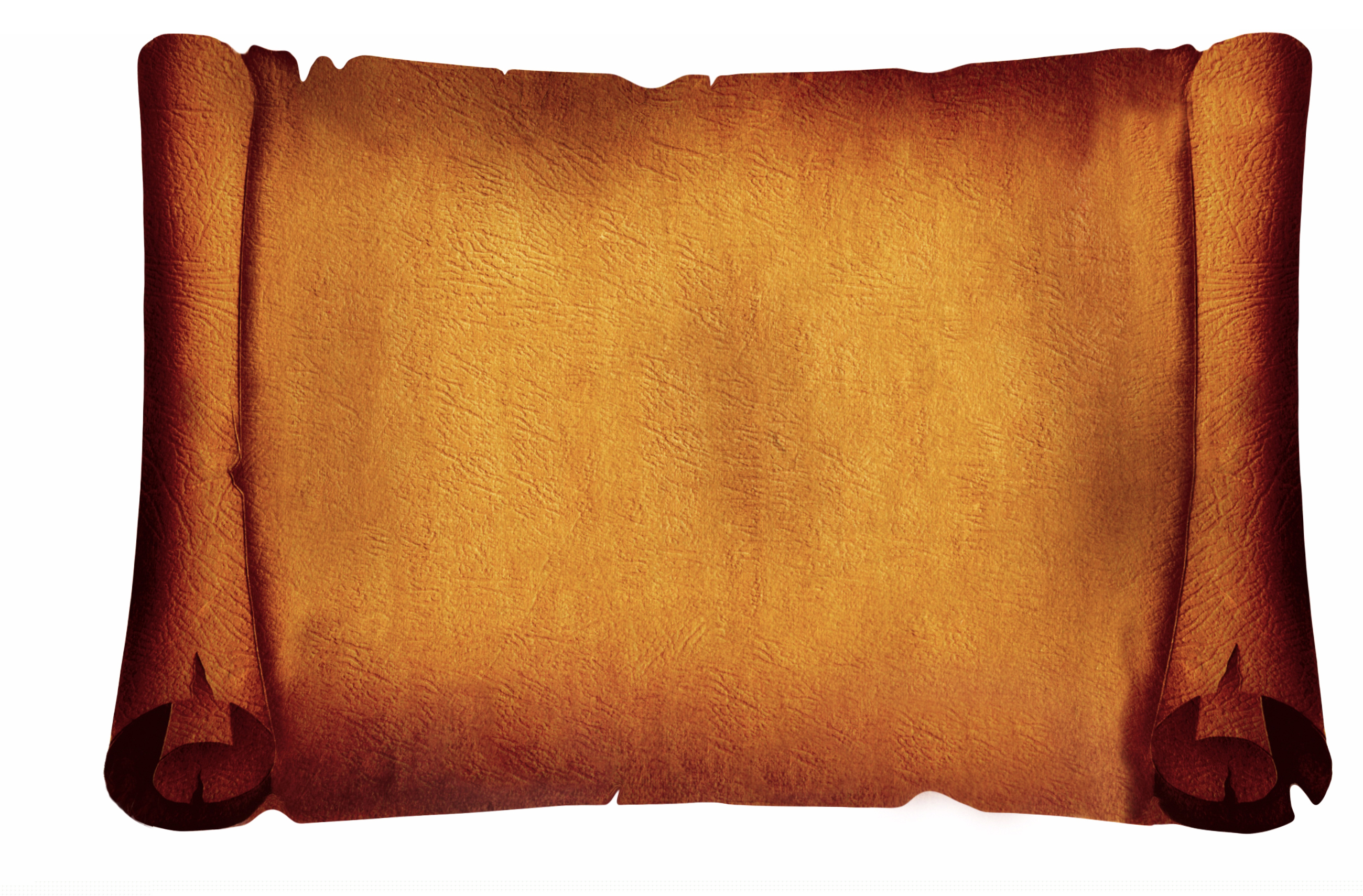 A pirate ship, oh a pirate ship
Going on an exciting trip!
Sailing the ocean, far awayA different adventure every day!
 
Shiver me timbers, girls and boys!
Walk the plank, it’s ‘ships ahoy!’
Sail the sea and walk the land
Looking for treasure in the sand!
Another shanty to try and sing along with:
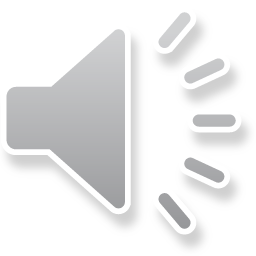 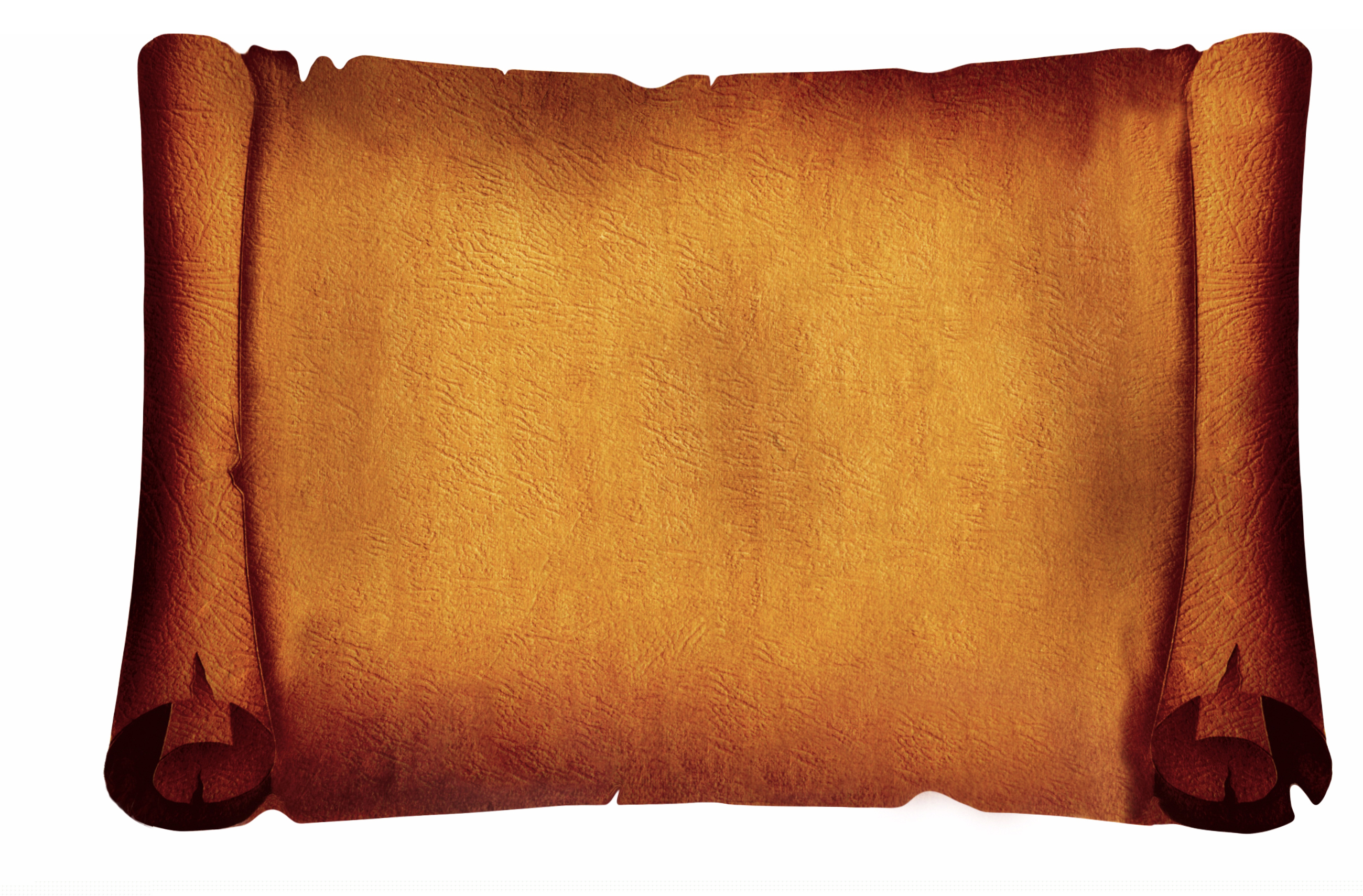 We are pirates, strong and free
Sailing on the open sea!
Splash the oars and hoist the sail
Did you see that big blue whale?
Silver coins and chests of gold
Pots of treasure in the hold
Sailing under an open sky
Raise your hand and say “Aye Aye!”
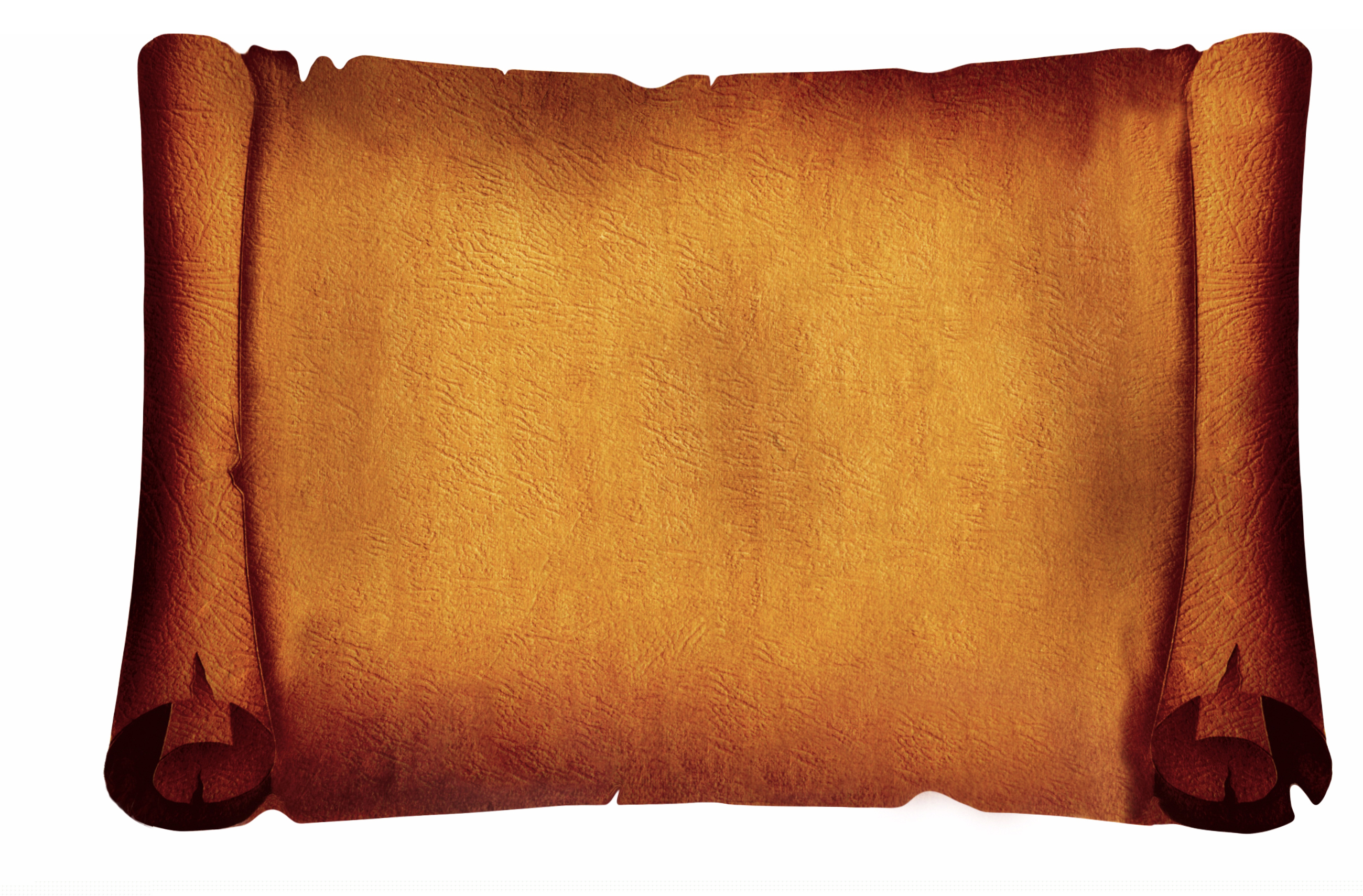 Every day on the deep, blue sea
It’s a pirate’s life for you and me!
Parrot’s squawking, singing songs
In the sunshine all day long!
 
Digging in the yellow sand
Captain waving hook and hand
Dig, dig, dig ‘til we catch a cold
To find a chest that’s full of gold!
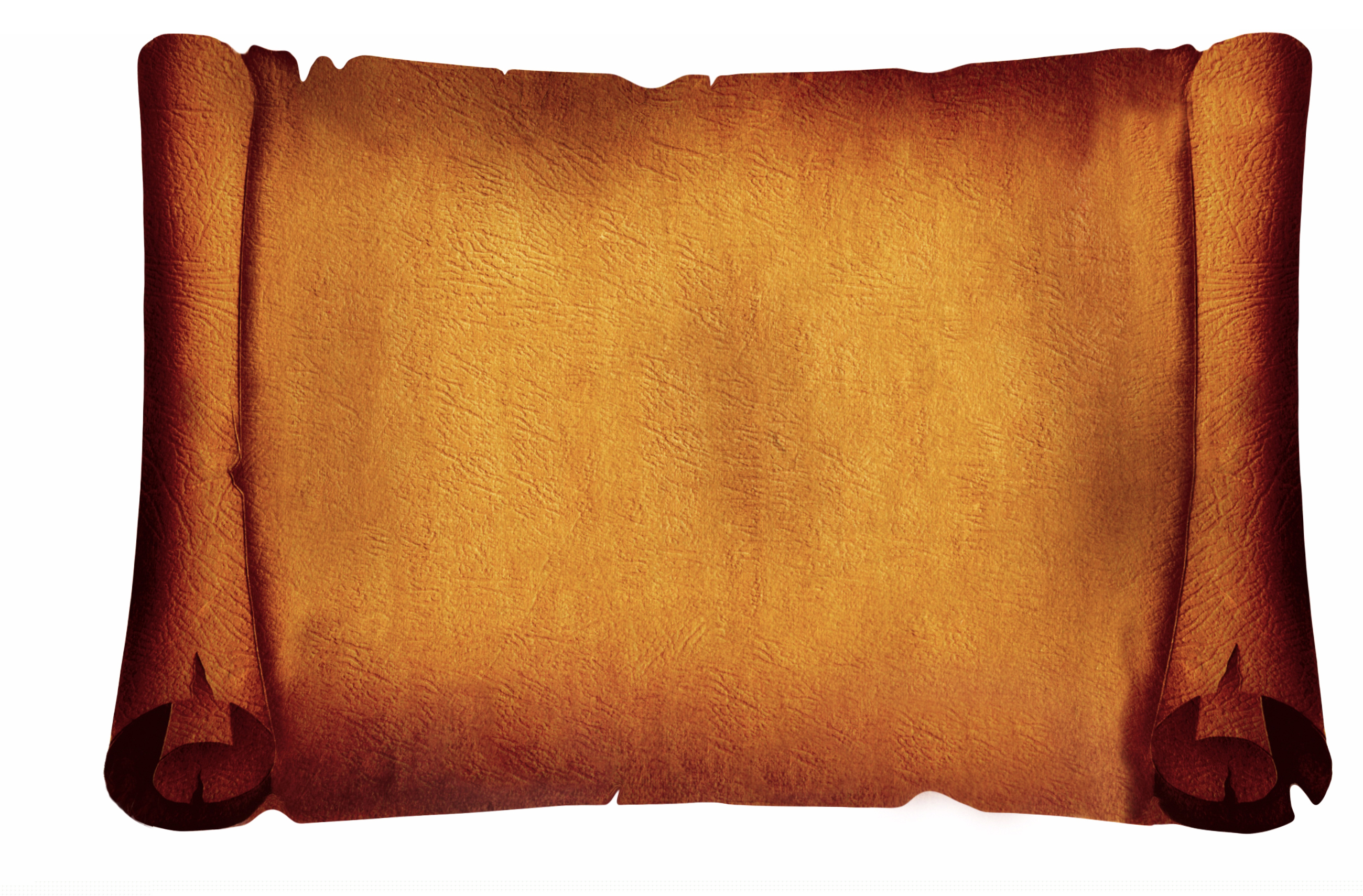 We are pirates, strong and free
Sailing on the open sea!
Splash the oars and hoist the sail
Did you see that big blue whale?
Silver coins and chests of gold
Pots of treasure in the hold
Sailing under an open sky
Raise your hand and say “Aye Aye!”